Final Rule:2017 Clean Water Act Methods Update Rule for Analysis of Effluent
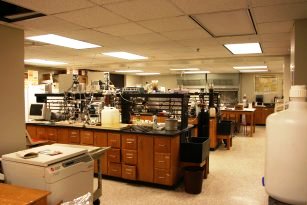 TCEQ Environmental Trade Fair
May 16, 2018

Rebecca L. Villalba
Water Quality Division
1
Clean Water Act Methods Update Rule for the Analysis of Effluent(2017 Methods Update Rule)
The final rule amended 40 CFR Part 136 - laboratory testing procedures approved for analysis and sampling under the Clean Water Act
Rule proposed:  February 19, 2015
Final Rule signed:  December 15, 2016 
Final Rule published:  August 28, 2017
	(See Federal Register / Vol. 82, No. 165)
Effective date:  September 27, 2017
2017 Methods Update Rule
Who and what is affected? 
NPDES permit applicants – industries and municipalities, 
Sampling or other reports required under NPDES,
Other requests for quantitative or qualitative effluent data under NPDES regulations,
State CWA 401 certifications, 
Sludge sampling and testing (§136.1), and
Sampling and testing under EPA’s pretreatment regulations for existing and new sources of pollution by categorical industries (§403.12(b)(5)(v))
Refer to applicability language in §122.1, §136.1 and §403.1
3
[Speaker Notes: On July 30, 2013, the United States Environmental Protection Agency (EPA) published
the proposed National Pollutant Discharge Elimination system (NPDES) Electronic
Reporting Rule (e-Reporting) in the Federal Register. The rule proposes to replace
certain paper based NPDES permitting and compliance monitoring reporting
requirements with mandatory electronic reporting.

The 135-day public comment period for the proposed rule closed on December 12, 2013. EPA received 170 public comment submissions from a variety of stakeholder groups, which together totaled to 850 comment pages. The largest number of public comments (by comment pages) came from government agencies (50%) with industrial stakeholders contributing most of the remaining comments (42%).]
2017 Methods Update Rule: Summary of Changes
Revisions:
Provide increased flexibility to the regulated community
Improve data quality
Update methods to keep current with technology advances
Address laboratory contamination issues related to the Minimum Detection Limit (MDL) and better account for intra-laboratory variability.
2017 Methods Update Rule:Summary of Changes
Changes include: 
Revised methods published by EPA and voluntary consensus standard bodies, such as ASTM International and the Standard Methods (SM) Committee.
Added certain methods reviewed under the alternate test procedures (ATP) program to 40 CFR Part 136 and clarified the procedures for EPA approval of nationwide and limited use ATPs
Revised the procedure for determination of the MDL.
2017 Methods Update Rule: Summary of Changes
The changes include: 
New SM and ASTM methods for Inorganics
metals, 
ammonia, 
cyanide, 
arsenic, 
color,
 turbidity, 
conductivity, 
alkalinity, 
hardness, etc.
The final rule amends 40 CFR Part 136 and is applicable to NPDES wastewater permitting including approved pretreatment programs.
2017 Methods Update Rule: Summary of Changes
Revised three EPA Methods that replace 608 (Pesticides and PCBs), 624 and 625 (volatile and semi-volatile organic compounds) 
608.3: Organochlorine Pesticides and PCBs by GC/HSD
replaces Method 608 
624.1: Purgeables by GC/MS 
replaces Method 624 
625.1: Base/Neutrals and Acids by GC/MS 
replaces Method 625
2017 Methods Update Rule: Summary of Changes
Revised microbiological methods for E. coli and fecal coliforms, 
Clarified and corrected chemical, radiochemical, and whole effluent toxicity (WET) methods
Methods reviewed under the ATP program
2017 Methods Update Rule: Summary of Changes
Clarified the procedures for EPA approval of nationwide and limited use ATPs
Clarified that only EPA can approve alternative test procedures (no state approval)
Six new ATPs: for Coliform/E. coli, nitrate-nitrogen, inorganic ammonia, total kjedldahl nitrogen (TKN), nitrate in water & wastewater, and total phosphorus
A laboratory may modify certain types of approved 40 CFR Part 136 methods if the modification is documented as described at 40 CFR 136.6. 
The laboratory will no longer receive or require a letter from EPA. The permittee must notify the state of its intent to use a modified method.
2017 Methods Update Rule: Summary of Changes
Amended procedure for the determination of MDLs to address laboratory contamination and to better account for intra-laboratory variability.
The MDL procedure now uses method blanks to calculate an MDL, in addition to the spiked samples that have always been used. 
The MDL is the higher of the two values (either the MDLs calculated using spiked samples or the MDLb calculated using method blanks).
Requires that the samples used to calculate the MDL are representative of laboratory performance throughout the year, rather than on a single date.
A laboratory has the option to pool data from multiple instruments to calculate one MDL that represents multiple instruments.
2017 Methods Update Rule: Summary of Changes
The final rule includes Minimum Levels (MLs) and MDLs for some analytical methods.  
Instead of using the term Minimum Analytical Levels (MALs), a term used in Texas, the final rule uses the term ML.  
Some MLs and MDLs in the rule are lower than those in TCEQ’s Implementation Procedures for the Texas Surface Water Quality Standards (IPs), June 2010, RG-194, 
Some MLs and MDLs in the rule are higher than those in the IPs. 
The rule includes different MLs for the same pollutant depending on the method used.
2017 Methods Update Rule: Summary of Changes
The final rule added a “multiplier” to the definition of ML.  
MLs may be obtained in several ways:
published in a method; 
may be based on the lowest acceptable calibration point used by a laboratory; 
or may be calculated by multiplying the MDL in a method, or the MDL determined by a laboratory, by a factor of 3 (adding the multiplier factor is new in the 2017 MUR).
Historically, 40 CFR Part 136 typically included only MDLs for the specified analytes in the listed methods (MLs were not typically listed).
2017 Methods Update Rule: Summary of Changes
For the purposes of NPDES compliance monitoring, EPA considers the following terms to be synonymous: 
‘‘quantitation limit,’’ 
‘‘reporting limit,’’ and 
‘‘minimum level.’’
The rule revision introduces MLs to the following methods: 
Method 608.3; 
Method 624.1; and 
Method 625.1.
2017 Methods Update Rule:  EPA Resources
https://www.epa.gov/cwa-methods/methods-update-rule-2017
2017 Methods Update Rule (MUR):  
Next Steps for Implementation in Texas
NELAC accreditation for new analytical methods in final rule:
608.3, 624.1 and 625.1
TCEQ internal MUR workgroup formed to develop implementation plan and timeline to: 
Revise the 2010 Procedures to Implement the Texas Surface Water Quality Standards to update analytical levels (MALs, MLs, and MDLs)
Revise TPDES permit applications 
Revise TPDES permit language provisions
Develop policy for TPDES compliance monitoring for permittees and pretreatment programs
2017 Methods Update Rule (MUR):  
Next Steps for Implementation in Texas
Internal MUR workgroup will present proposed implementation plan and timeline to management 
TCEQ will seek comments on proposed implementation plan and timeline from external MUR workgroup
Need participants for external workgroup: permittees and laboratories
Send e-mail to: Outeach@tceq.texas.gov 
Include External MUR Workgroup in subject line
TCEQ will submit implementation plan to EPA Region 6 for approval
Questions?